DATA DELEN
Bijeenkomst Tuinbouw Digitaal
13 april 2021
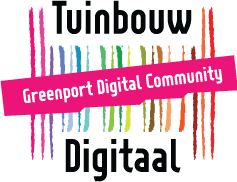 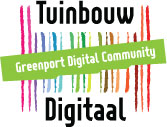 DATA DELEN
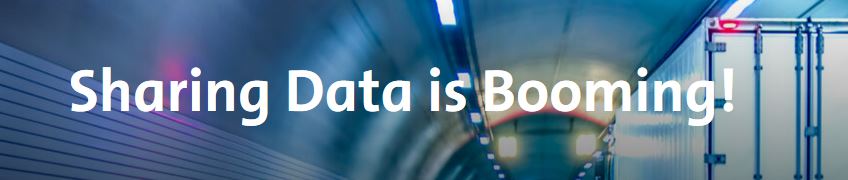 Bijeenkomst Tuinbouw Digitaal
13 april 2021 
Online vanuit het WHC
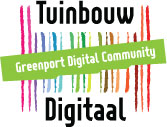 DATA DELEN
"Iedereen wil transparantie, maar data delen is blijkbaar toch iets anders.“





Poll: 
Bij Data delen in de tuinbouw denk ik aan …….
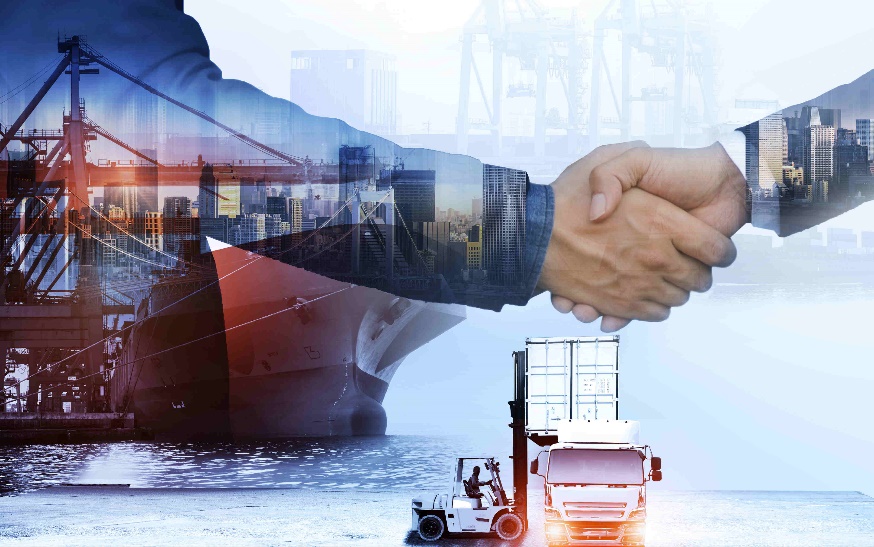 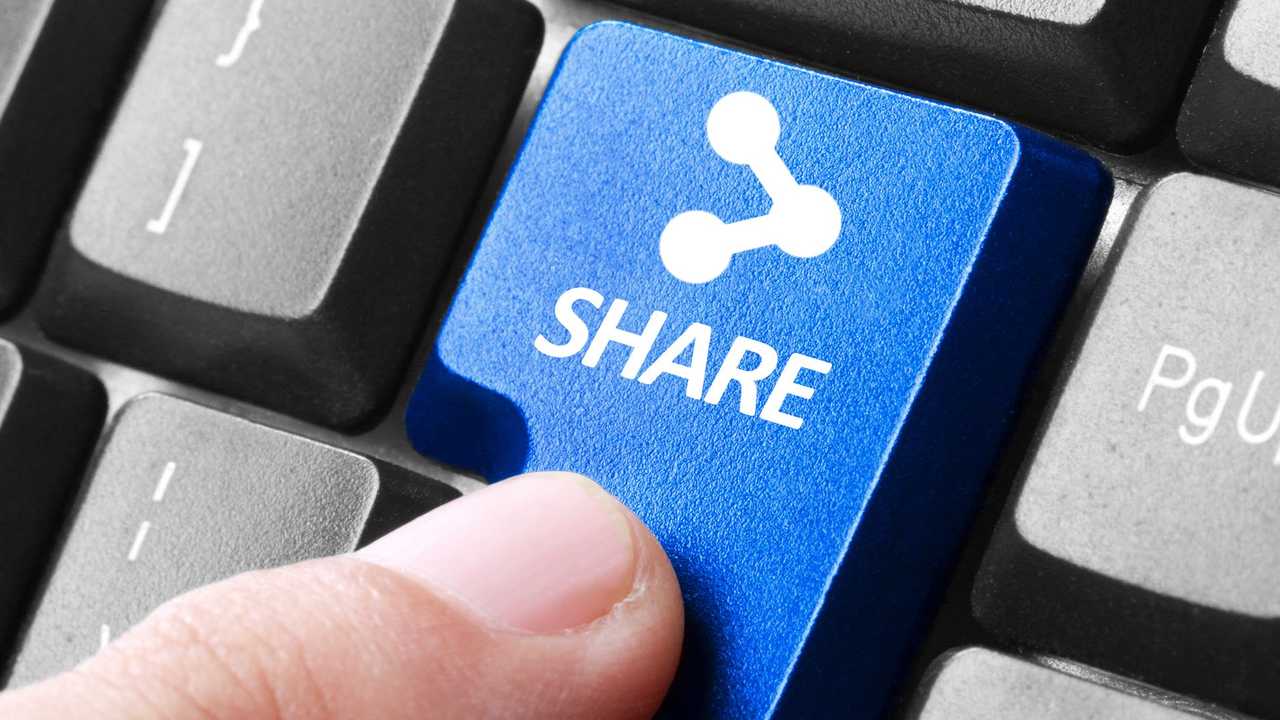 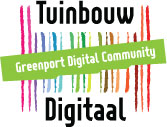 Data Delen bij de teelt
Data-analyse minder tijdrovend door geïntegreerde draadloze technologie
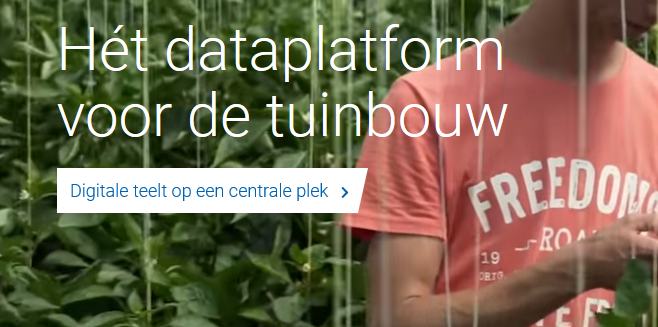 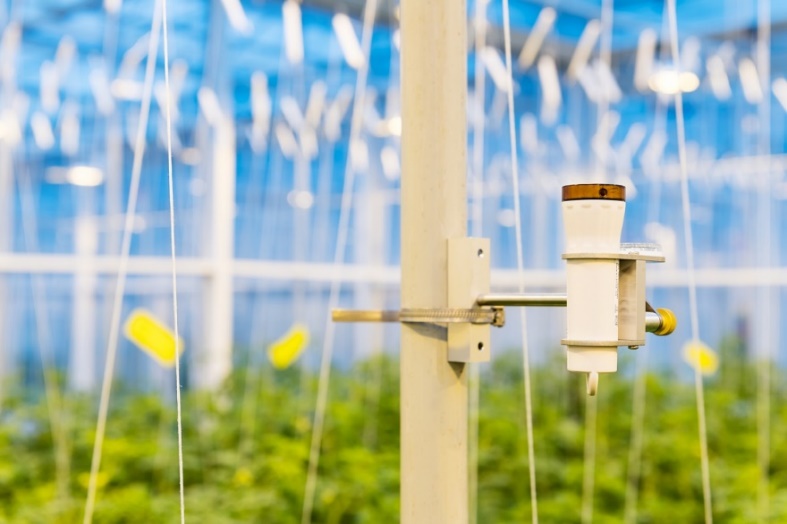 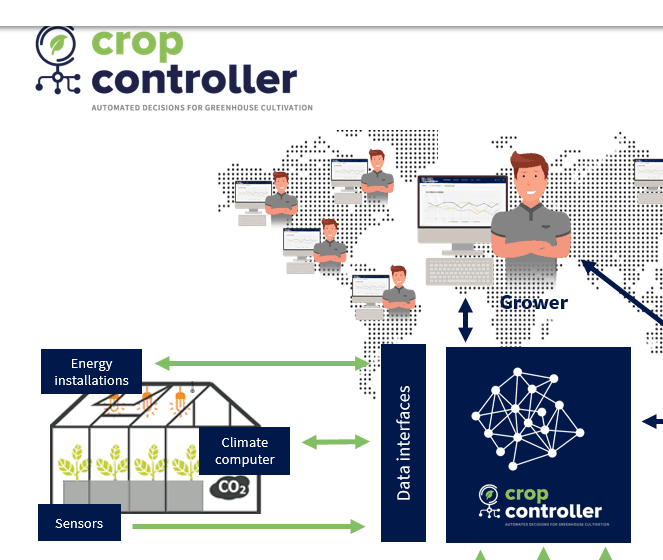 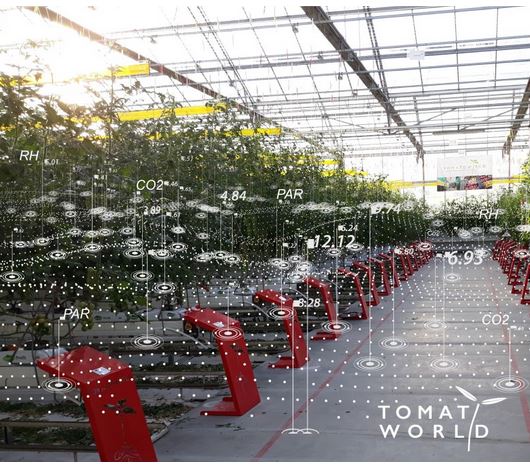 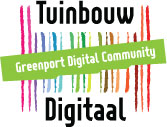 Data Delen duurzaamheid
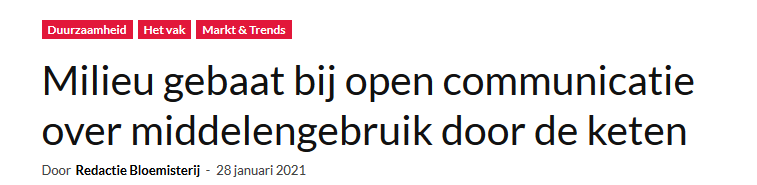 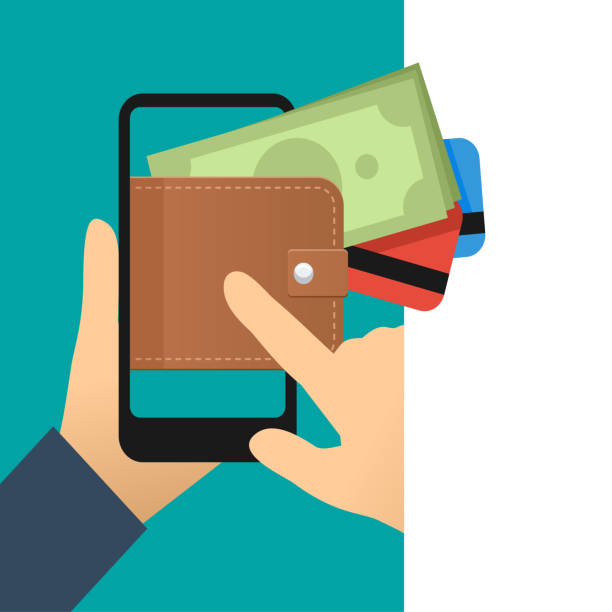 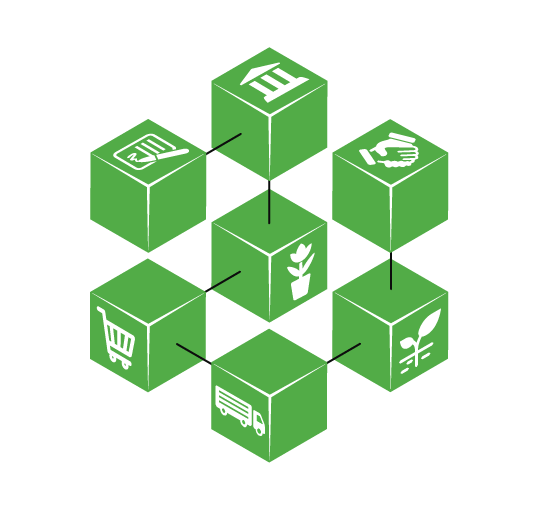 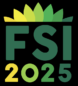 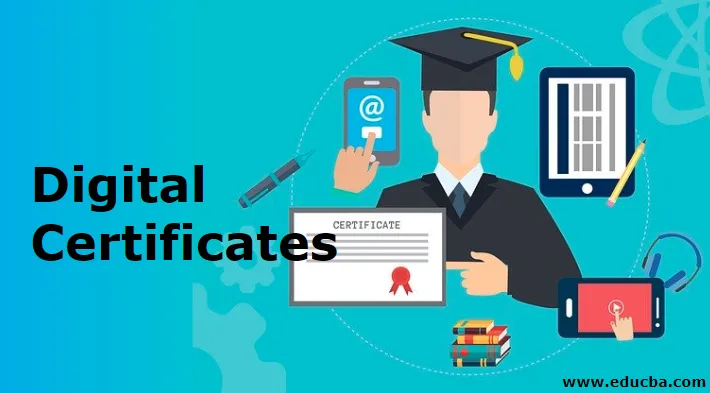 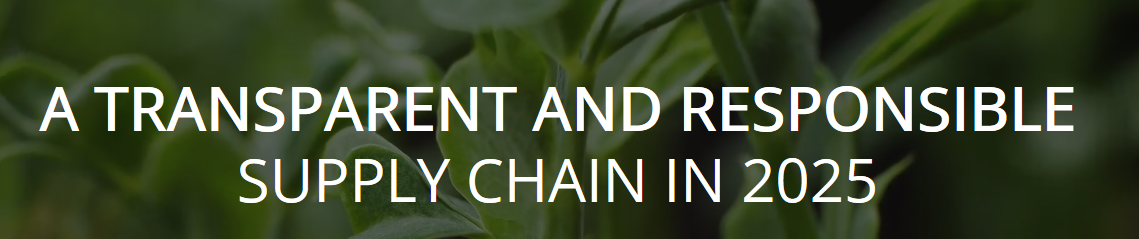 Data Delen bij de handel
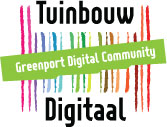 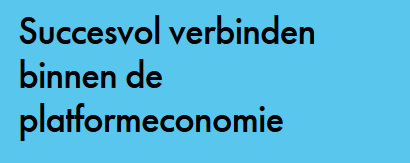 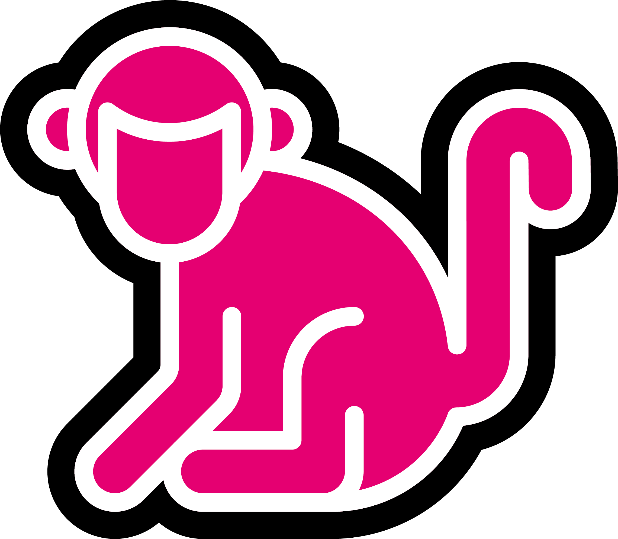 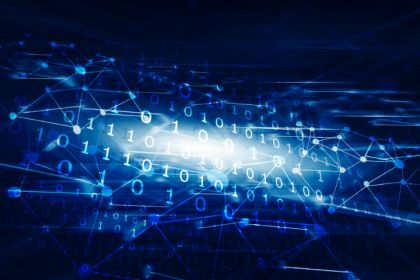 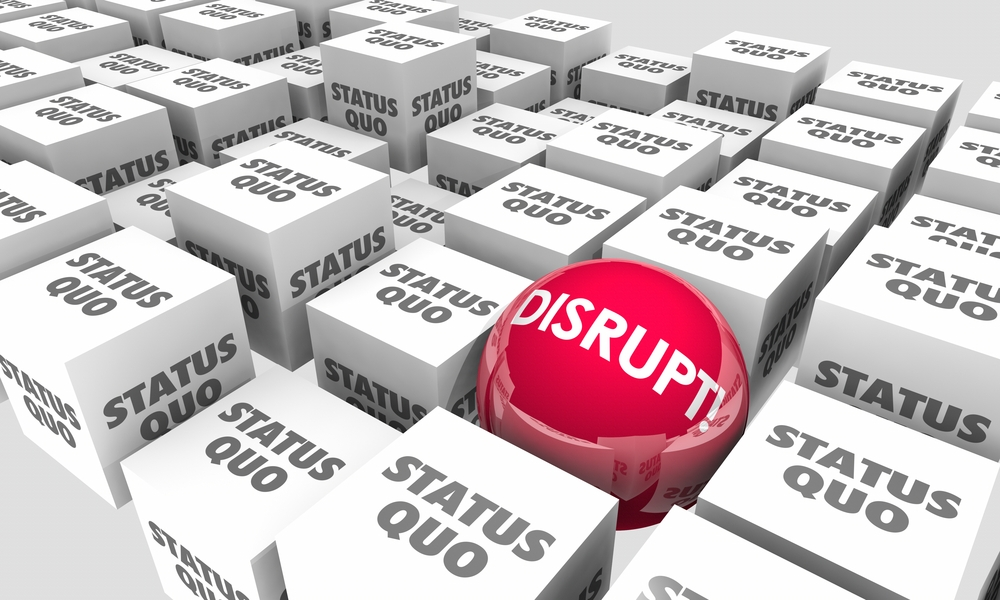 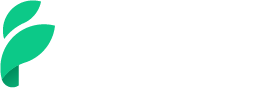 PROGRAMMA
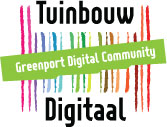 Opening:	Henk Zwinkels (Tuinbouw Digitaal; Floricode) 

Thimo van Bergenhenegouwen (bureau YAG): 
Mogelijkheden voor een goede governance structuur voor het “data delen” in de sierteelt
Lan van Wassenaer (WUR):
Flori-Chain” en “AGF-Chain”- De toegevoegde waarde van blockchain technologie voor transparantie door de keten heen
KORTE PAUZE
Andre van der Linden (Royal FloraHolland):
Integer omgaan met data is een belangrijke randvoorwaarde voor het gebruik van Floriday
Gerard van der Hoeven (iShare):
Data delen start bij vertrouwen. Standaarden voor governance van data delen: lessen uit andere sectoren
Henk Zwinkels (Tuinbouw Digitaal Floricode):
Data governance in de tuinbouw: hoe kunnen we dit gaan organiseren? 

AFSLUITING
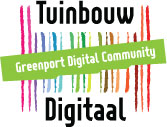 PROGRAMMA
Thimo van Bergenhenegouwen (bureau YAG): 
Mogelijkheden voor een goede governance structuur voor het “data delen” in de sierteelt
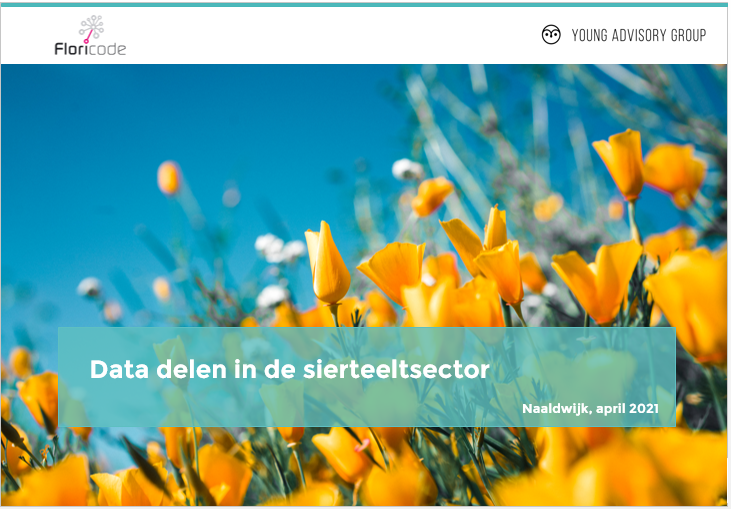 PROGRAMMA
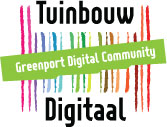 Lan van Wassenaer (WUR):
“Flori-Chain” en “AGF-Chain”- De toegevoegde waarde van blockchain technologie voor transparantie door de keten heen
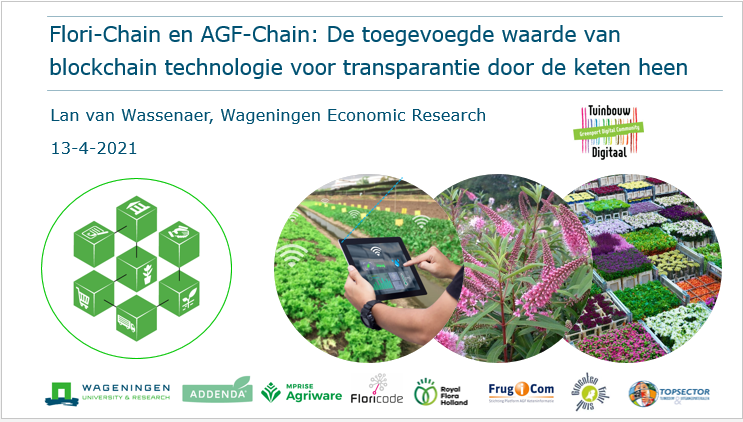 PAUZE
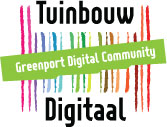 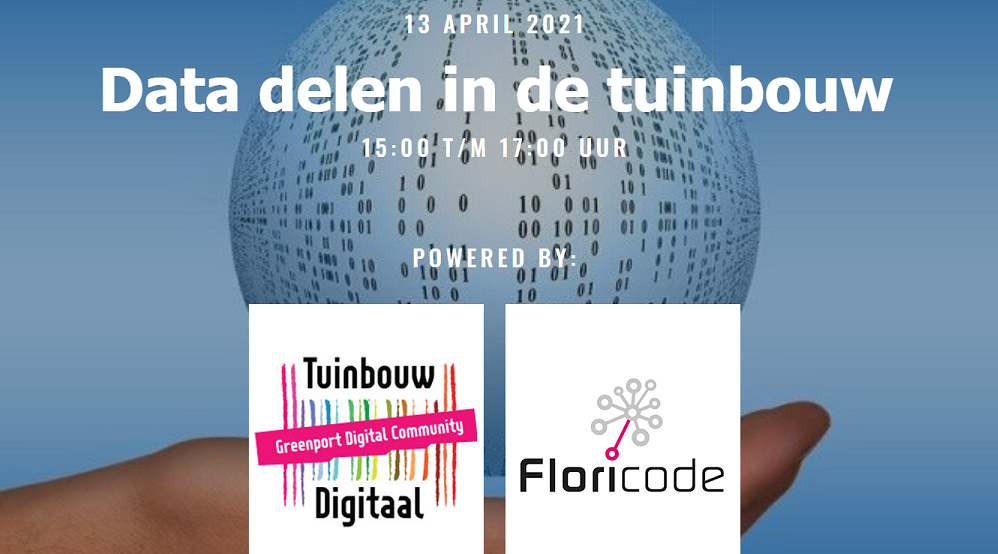 PROGRAMMA
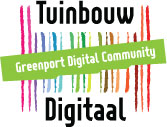 Andre van der Linden (Royal FloraHolland):
Integer omgaan met data is een belangrijke randvoorwaarde voor het gebruik van Floriday
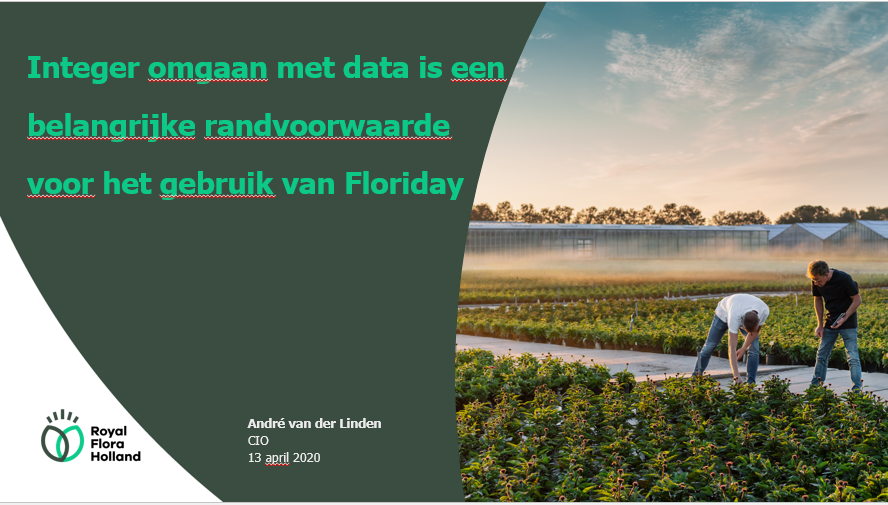 PROGRAMMA
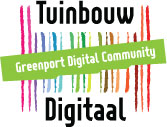 Gerard van der Hoeven (iShare):
Data delen start bij vertrouwen. Standaarden voor governance van data delen: lessen uit andere sectoren
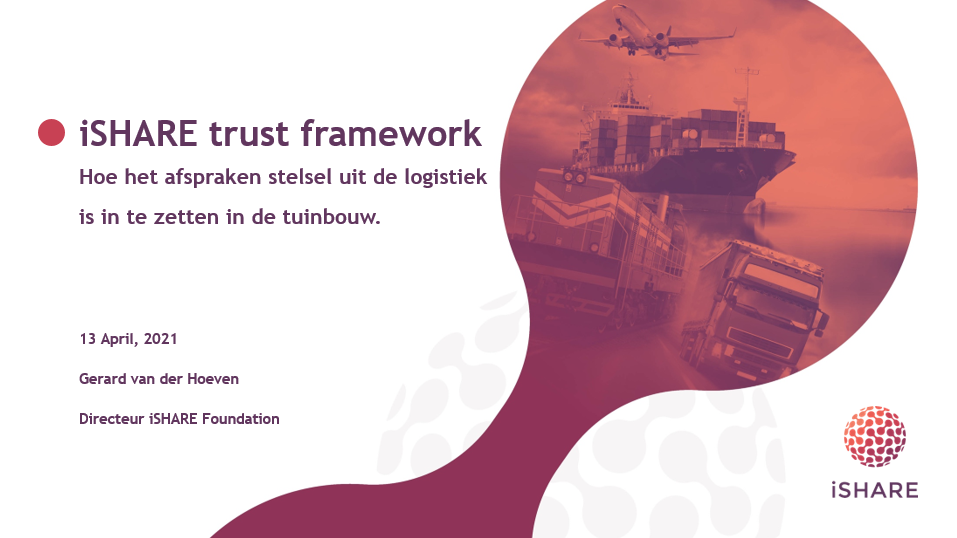 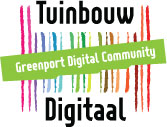 VERDER MET DATA DELEN
Poll:
We kunnen de keten alleen efficiënter en duurzamer maken door data te delen:
Eens
Oneens
Geen mening
Aan welke informatie zou je wat hebben als die beschikbaar is?
Word cloud
En welke informatie zou jij willen delen met je partners in de keten?
Word cloud
AFSLUITING
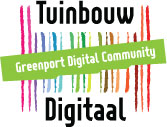 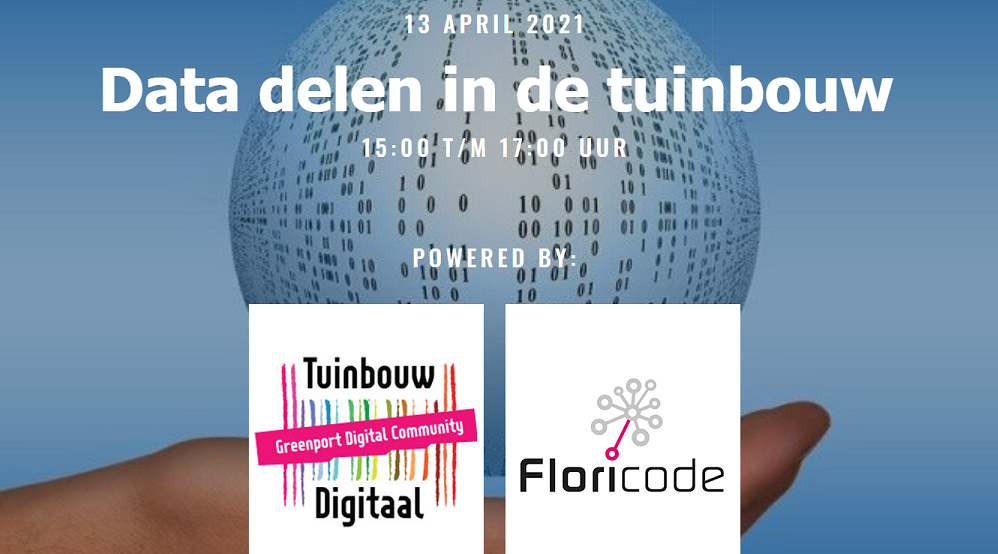 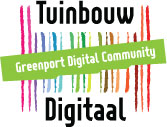 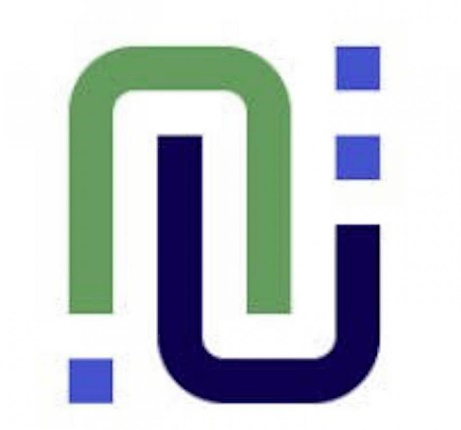 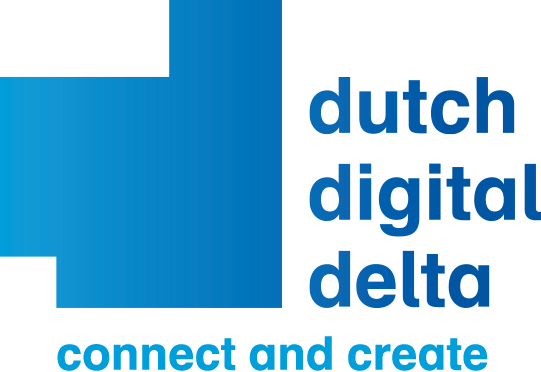 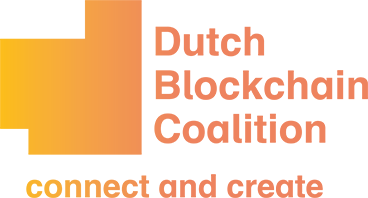 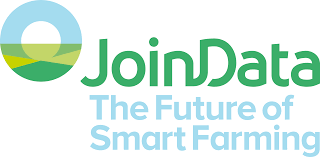 Bouwstenen van een afsprakenstelsel
TOELICHTING
BOUWSTENEN
Succesvolle datadeelinitiatieven bouwen op basis van een (minimale) set datastandaarden en technisch veel geaccepteerde berichtstandaarden
Bericht en datastandaarden

Operationele afspraken

Juridische afspraken

Verdien bekostigingsmodel

Connectiviteit

Governance

Consent

8.   Identificatie en authenticatie

9.   Metadata
Operationele afspraken bepalen de kaders voor de deelnemende partijen met betrekking tot de operationele processen rondom datadelen (bijv. serviceprocessen)
Juridische afspraken waarborgen een kader waarbinnen de deelnemers aan een datadeelinitiatief opereren.
Het verdienmodel zorgt dat de kosten van de initiatie en exploitatie van een datadeelinitiatief gedekt worden.
Connectiviteit is de manier waarop verschillende partijen de data met elkaar of via een tussenpersoon / platform uitwisselen.
Goede governance is essentieel om vertrouwen van deelnemers in een datadeel  initiatief te borgen. Initiatieven worden vaak beheerd vanuit een (consortium van) marktpartij(en) en/of een branchevereniging afhankelijk van het doel van het initiatief
Consent betreft het krijgen en geven van datatoegangsrechten.
Identificatie en authenticatie is het proces waar iets of iemand een identiteit claimt o.b.v. bepaalde karakteristieken.
Afspraken over metadata zorgen ervoor dat (externe) partijen data kunnen vinden en dit borgt interoperabiliteit van datasets en systemen